Sustainable Tourism Networking in Europe
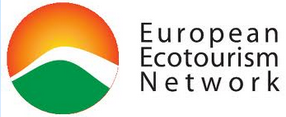 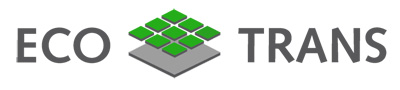 Global Sustainable Tourism Council
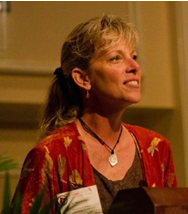 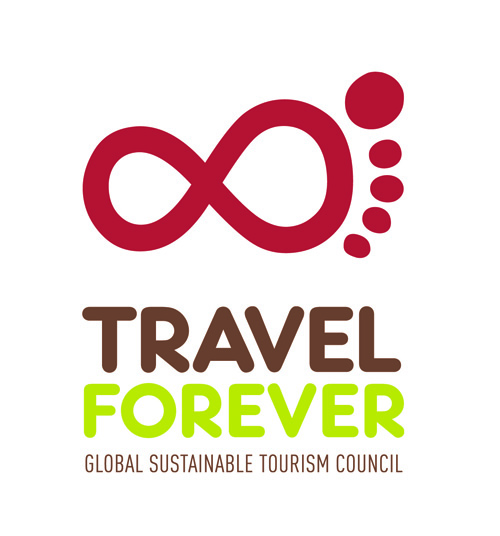 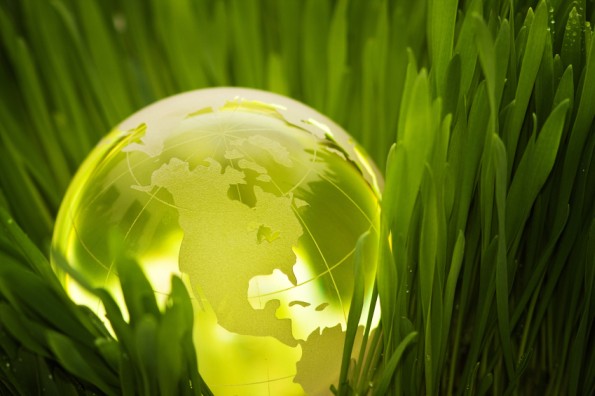 Kelly Bricker
GSTCAssociate Professor, University of Utahkelly.bricker@health.utah.edu
Sustainable Tourism Networking in Europe
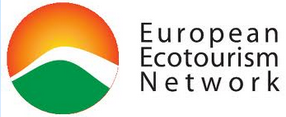 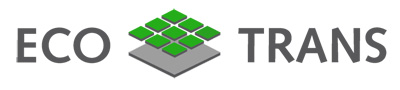 GSTC
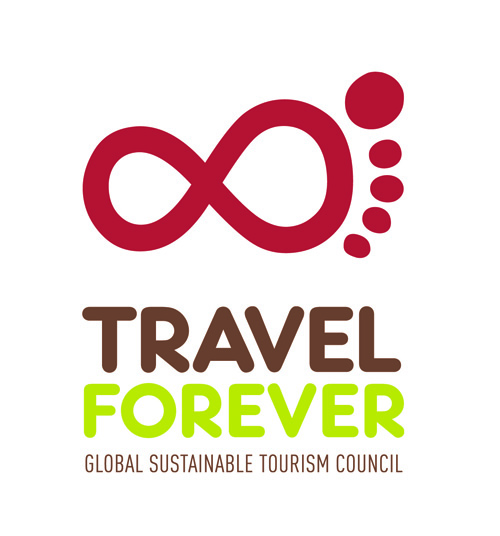 www.gstcouncil.org
Main Achievements:

Criteria: tour operators, accommodation, destinations (in progress) 

Developed an introduction to the GSTC training course

Education and training working group: developing partnerships
Members:

More than 100 members
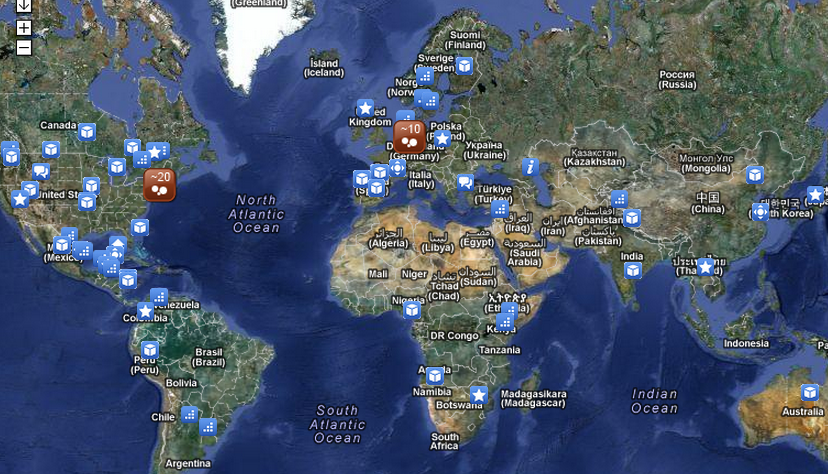 Sustainable Tourism Networking in Europe
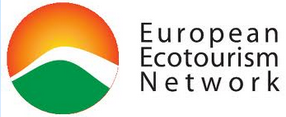 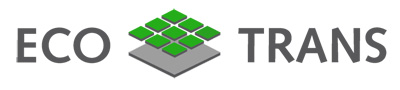 GSTC
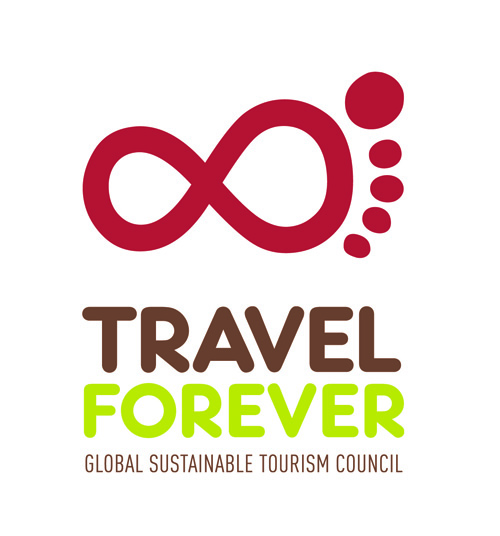 www.gstcouncil.org
Applied Tools:

GSTC Module-introduction and advanced level programs for tourism professionals or educators

Developing train the trainer auditor program

Partnerships with universities
Challenges:

Financial resources to continue to develop and update materials

Network to understand what has already been produced, not reinventing the wheel

Diverse needs present, professional development and development for new professions (students etc.)

Widespread support from the tourism industry